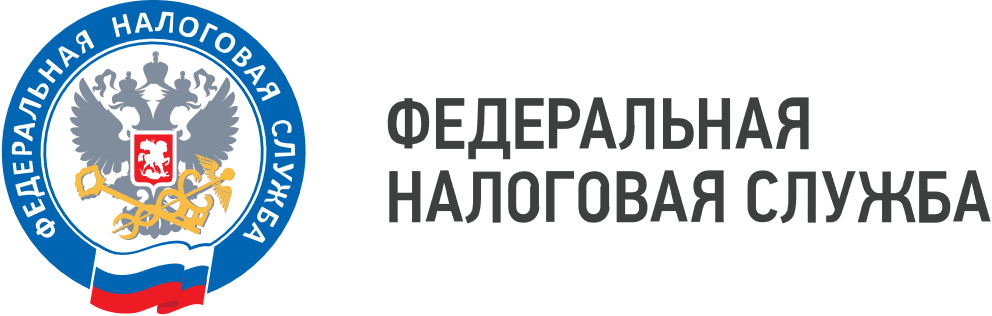 WWW.NALOG.GOV.RU
Какие категории глав крестьянских (фермерских) хозяйств освобождены от уплаты страховых взносов в совокупном фиксированном размере
Главы крестьянских (фермерских) хозяйств – КФХ, являющихся получателями пенсии за выслугу лет или пенсии по инвалидности, независимо от формы создания (как юридическое лицо либо без образования юридического лица) освобождены от уплаты страховых взносов в совокупном фиксированном размере (письмо ФНС России от 28.03.2025 № БС-4-11/3330@).
     В соответствии с пунктом 2.1 статьи 430 Налогового Кодекса Российской Федерации (НК РФ) главы КФХ уплачивают страховые взносы на обязательное пенсионное страхование, на обязательное медицинское страхование в совокупном фиксированном размере за себя и за каждого члена КФХ.
    Таким образом, нормы НК РФ приравнивают глав КФХ для целей уплаты ими страховых взносов в государственные внебюджетные фонды к индивидуальным предпринимателям. При этом данный порядок действует независимо от того, в какой форме создано КФХ как юридическое лицо, либо зарегистрированное без образования юридического лица.
    Указанная позиция согласована с Минфином России. Рекомендованная форма заявления об освобождении от уплаты страховых взносов (КНД 1150081) с соответствующими изменениями (письмо ФНС России от 18.03.2025 № БС-4-11/2899@).
https://www.nalog.gov.ru/rn25/news/activities_fts/16157859/
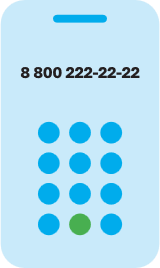 8 (800) 222-22-22
Бесплатный многоканальный телефон контакт-центра ФНС России